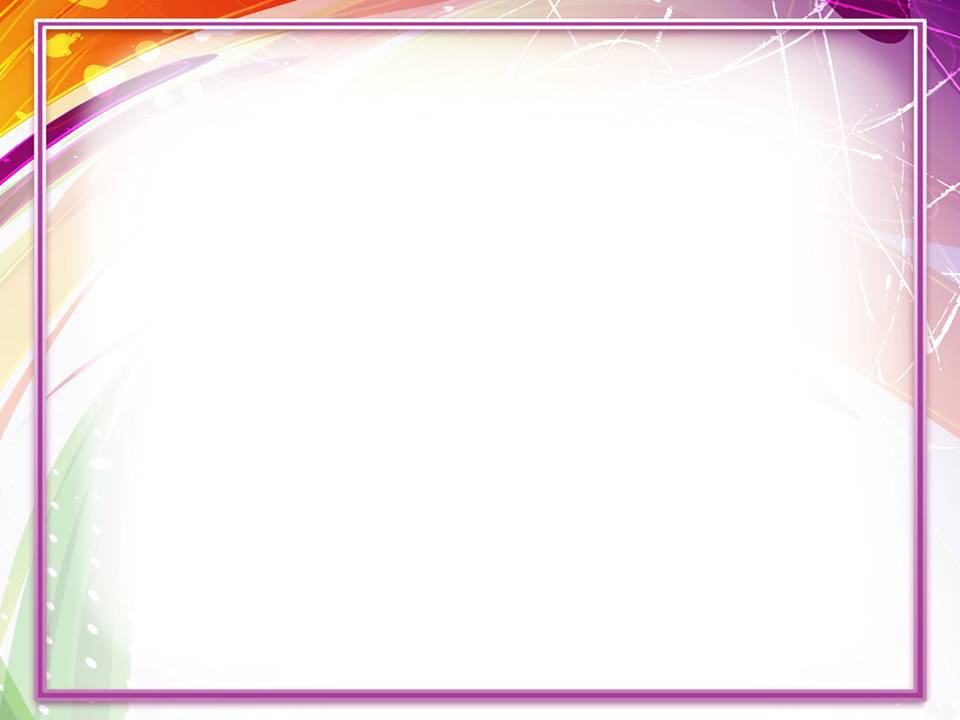 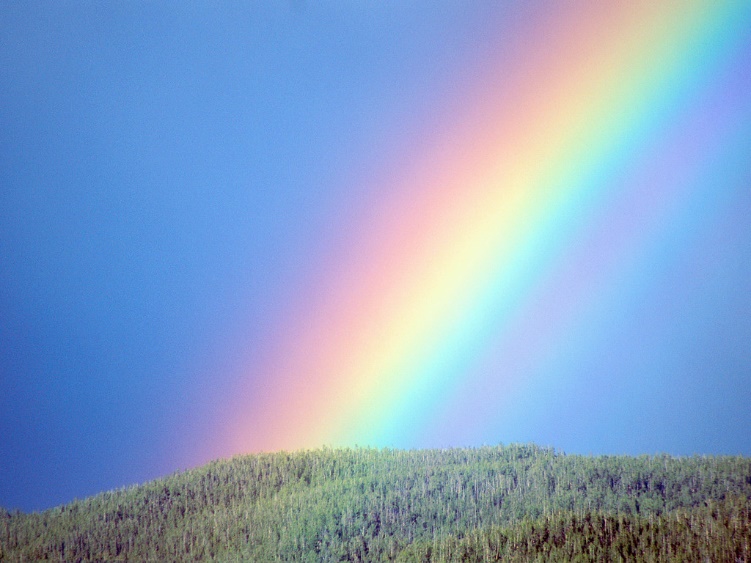 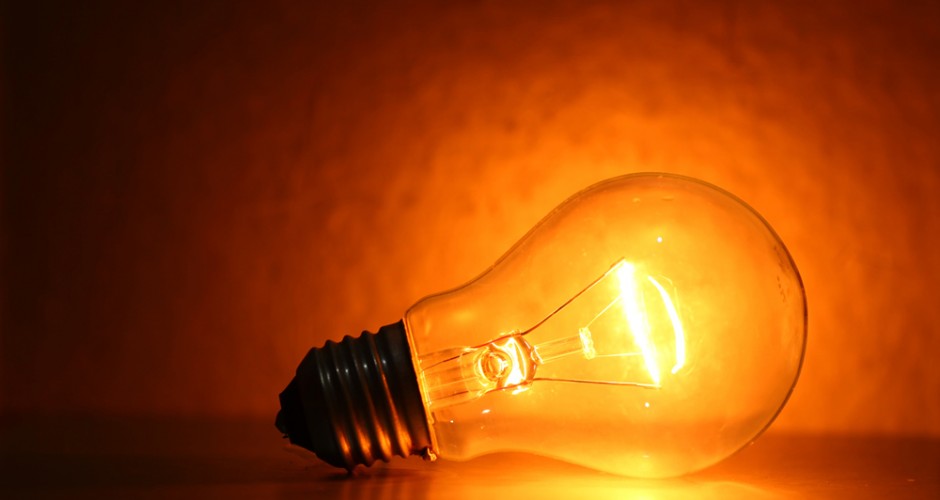 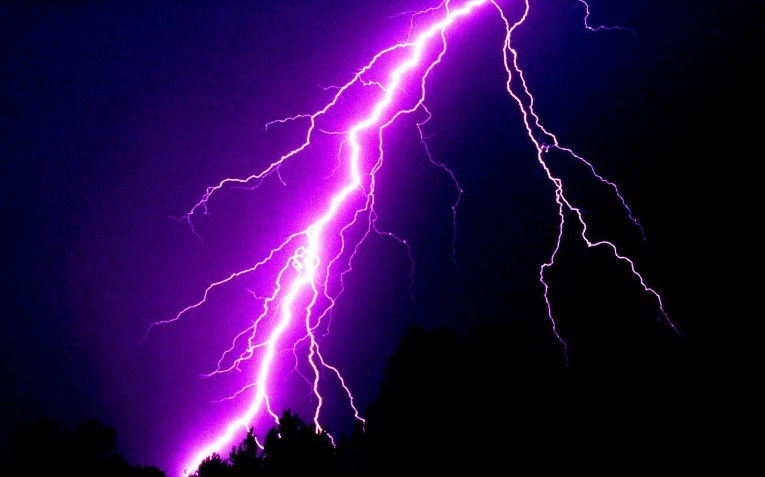 Источники света.
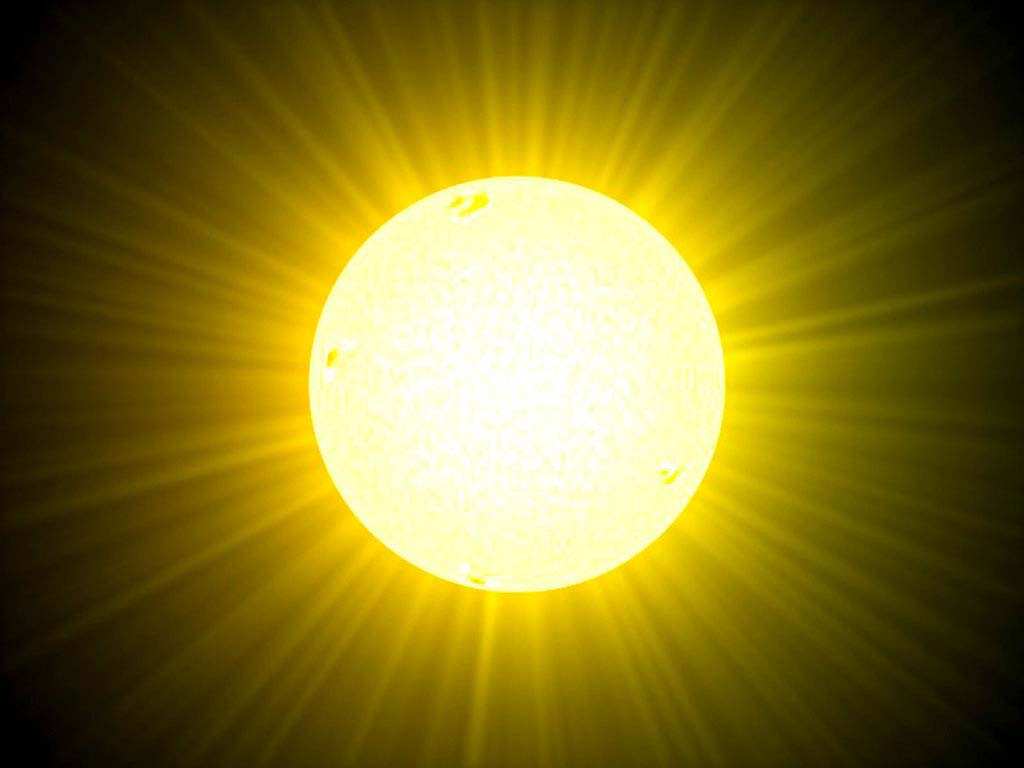 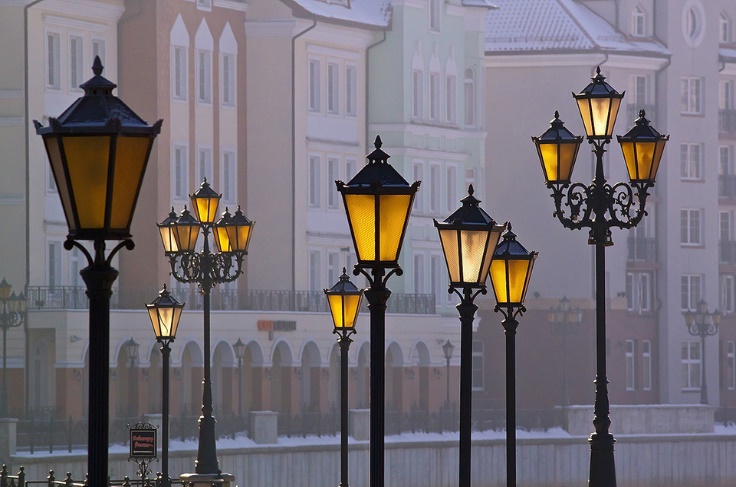 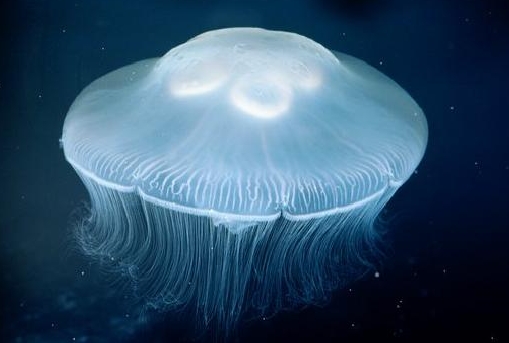 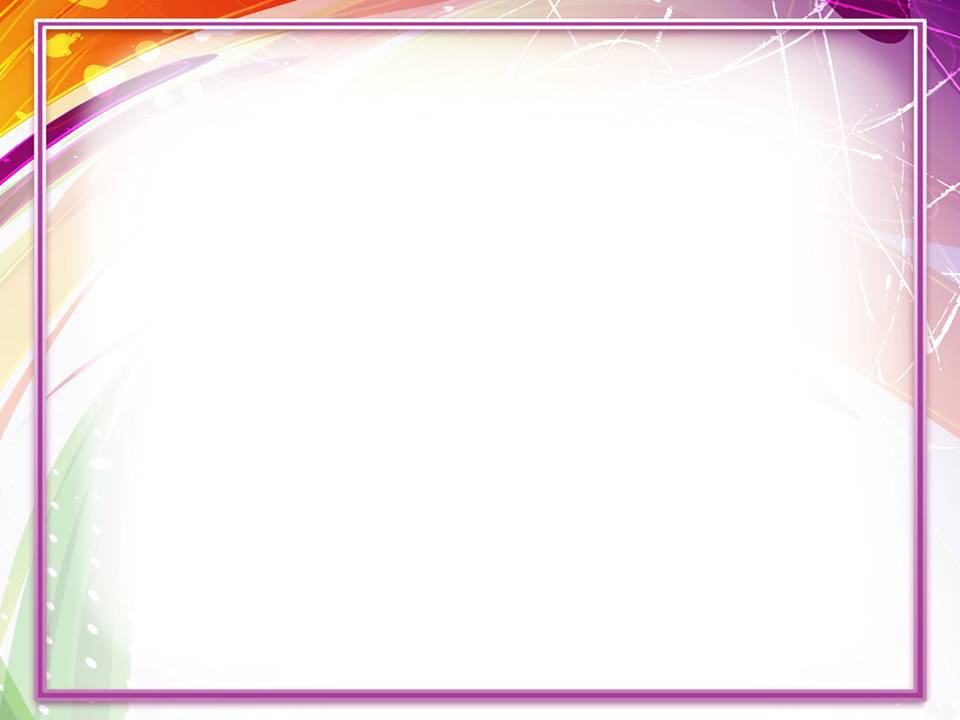 Естественные.
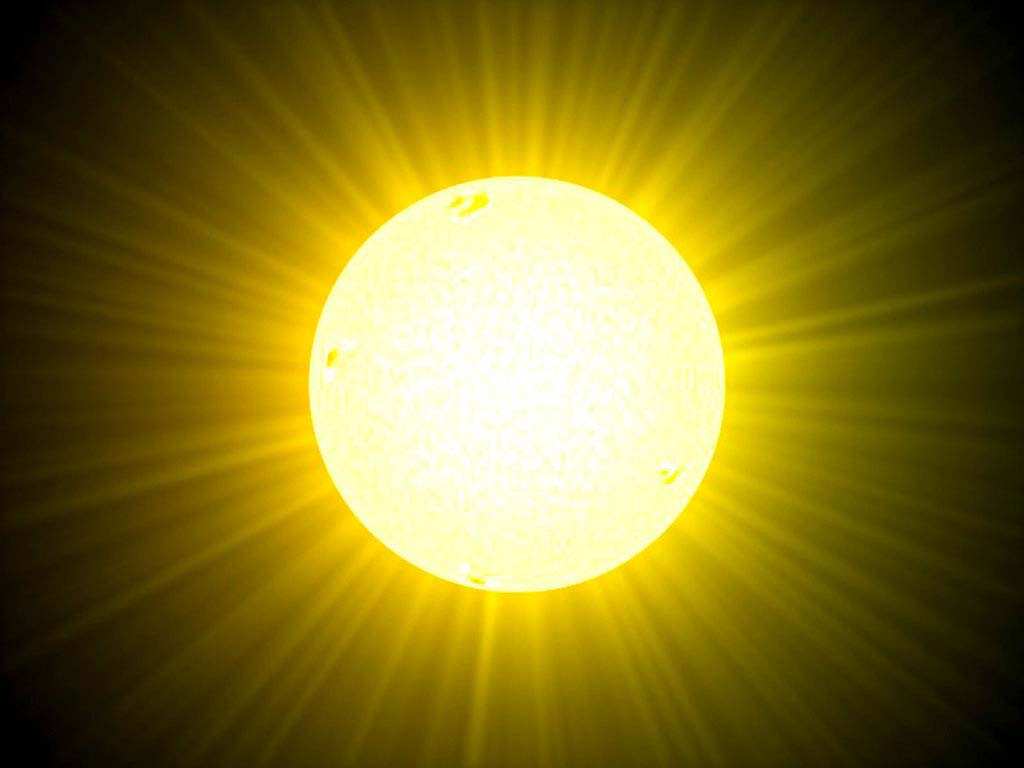 Солнце – главный источник 
света и тепла.
Без него не было бы жизни 
на земле.
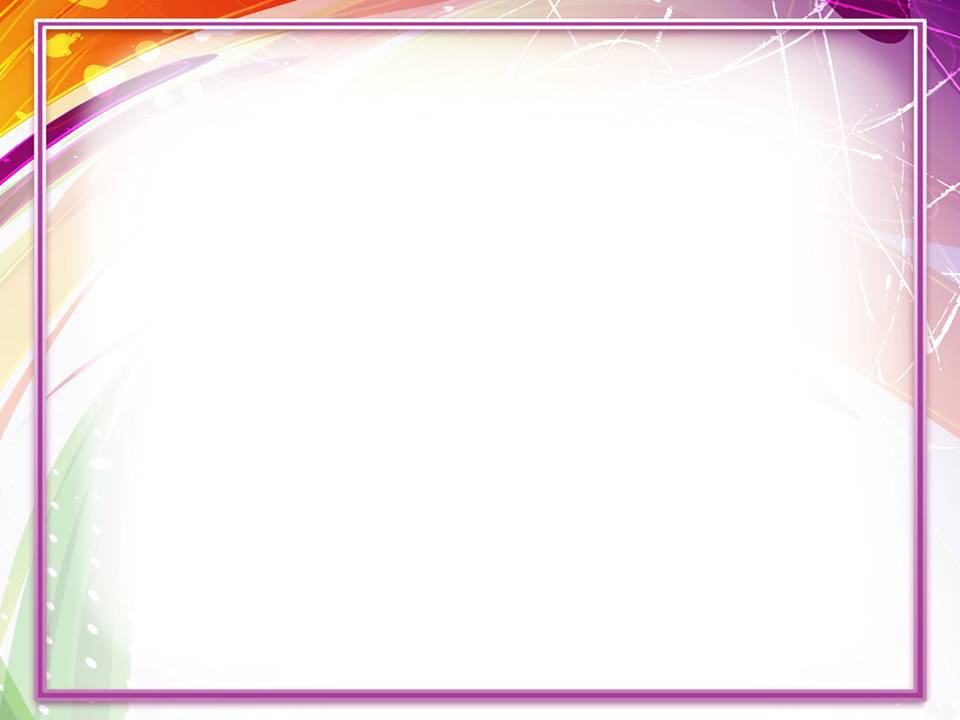 Естественные.
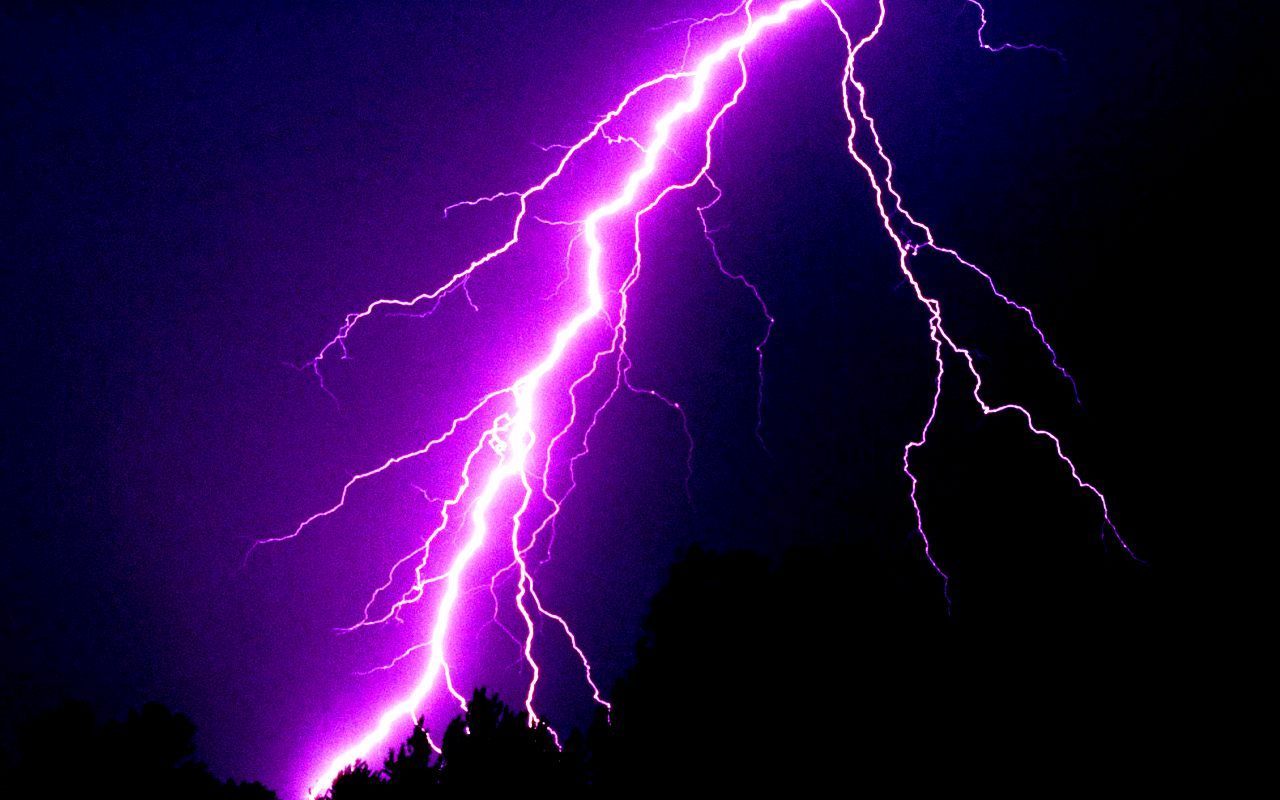 Молния – мощный электрический разряд.
Обычно происходит во время
грозы.
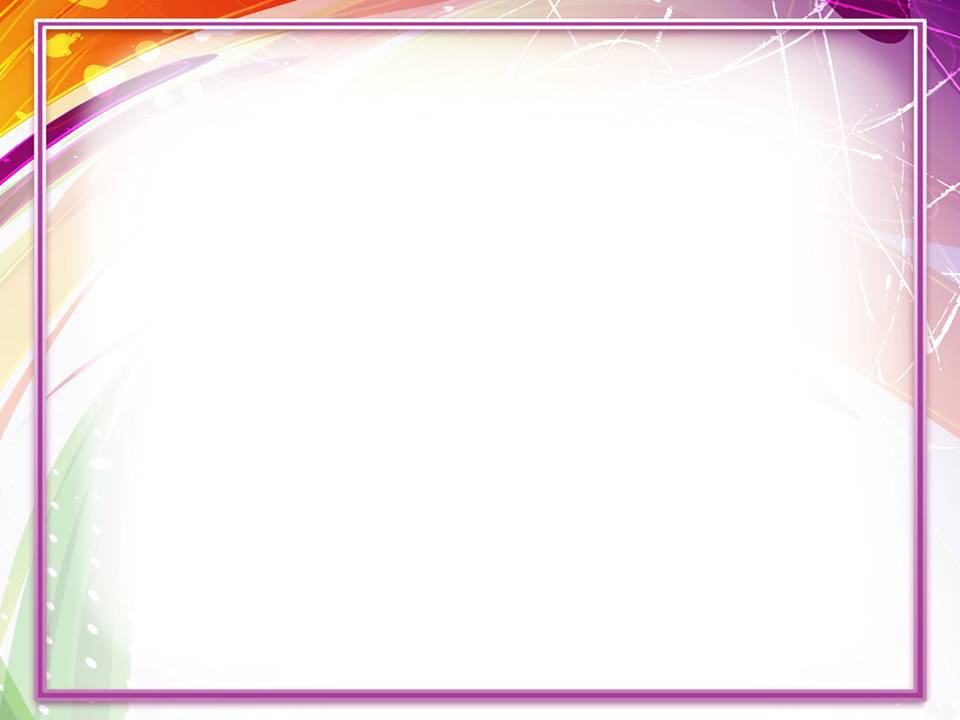 Естественные.
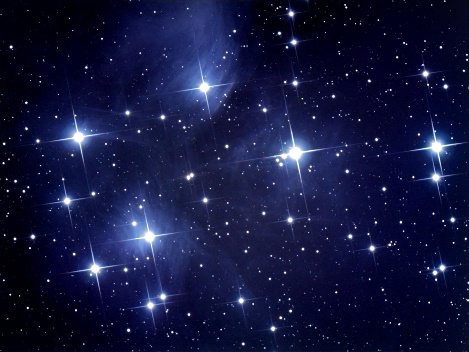 Звёзды- горячие светящиеся небесные тела, подобные Солнцу.
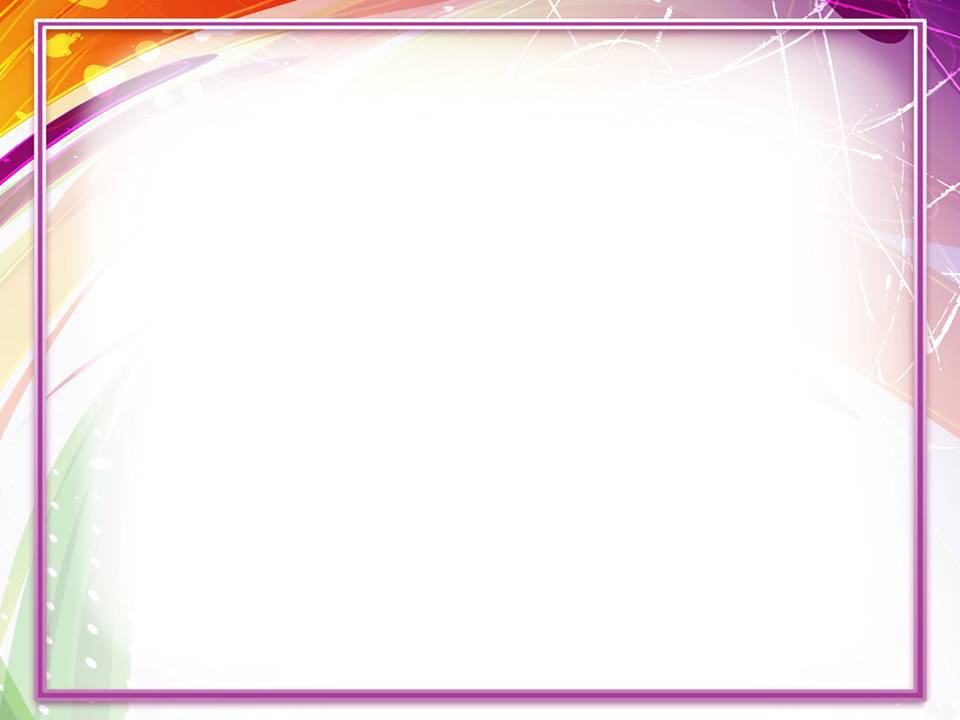 Естественные.
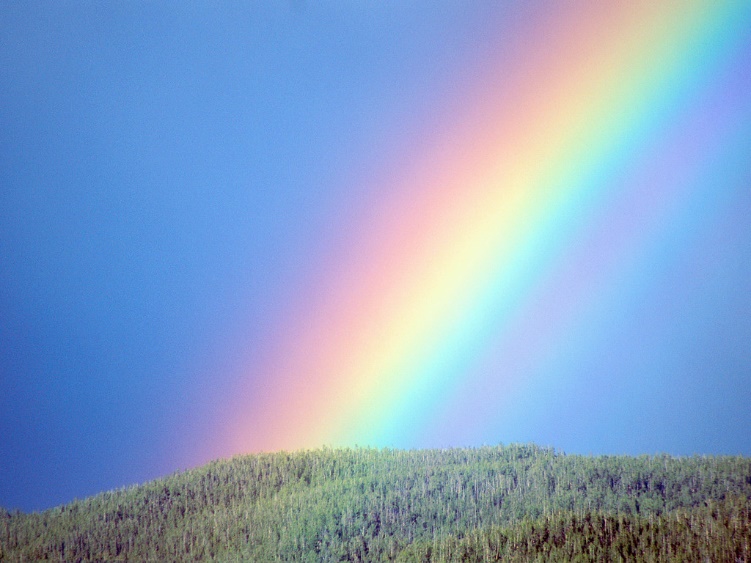 Радуга - явление, наблюдаемое при освещении солнцем множества водяных капель.
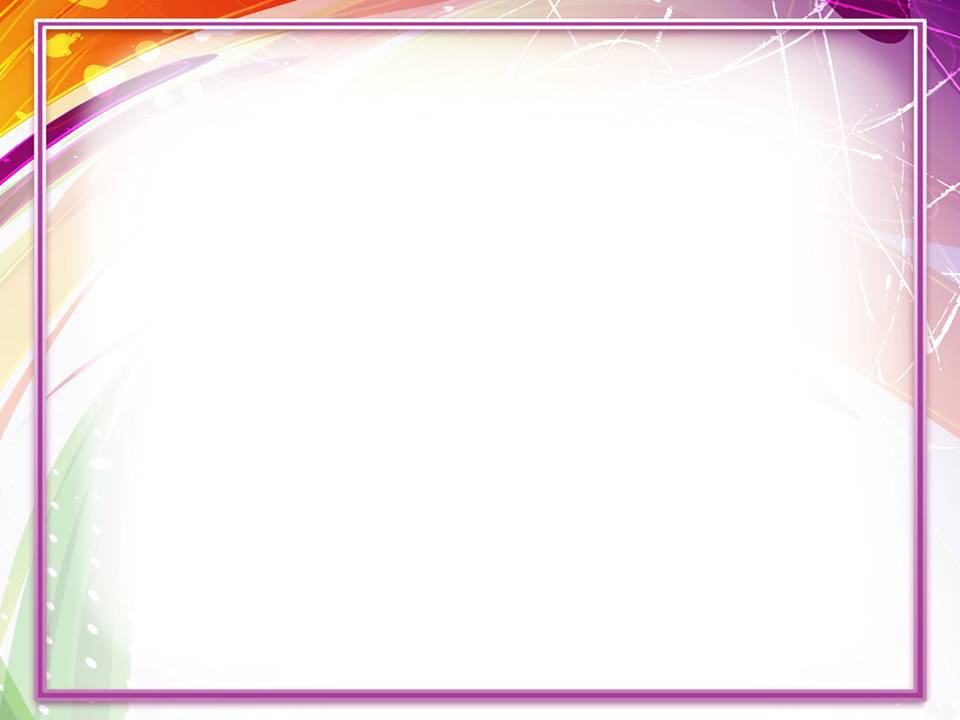 Естественные.
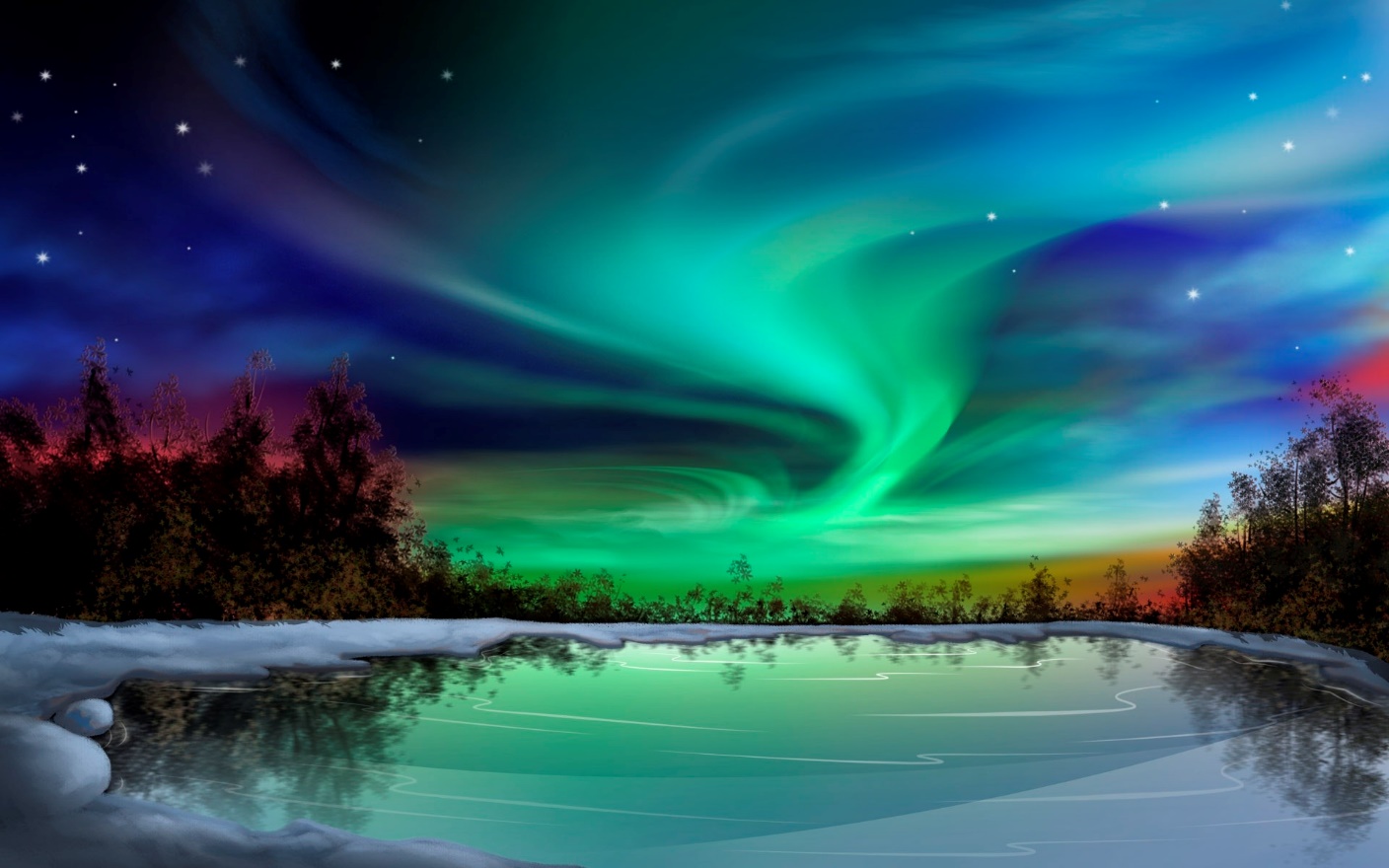 Северное сияние - многоцветное сияние на небе на северном полюсе.
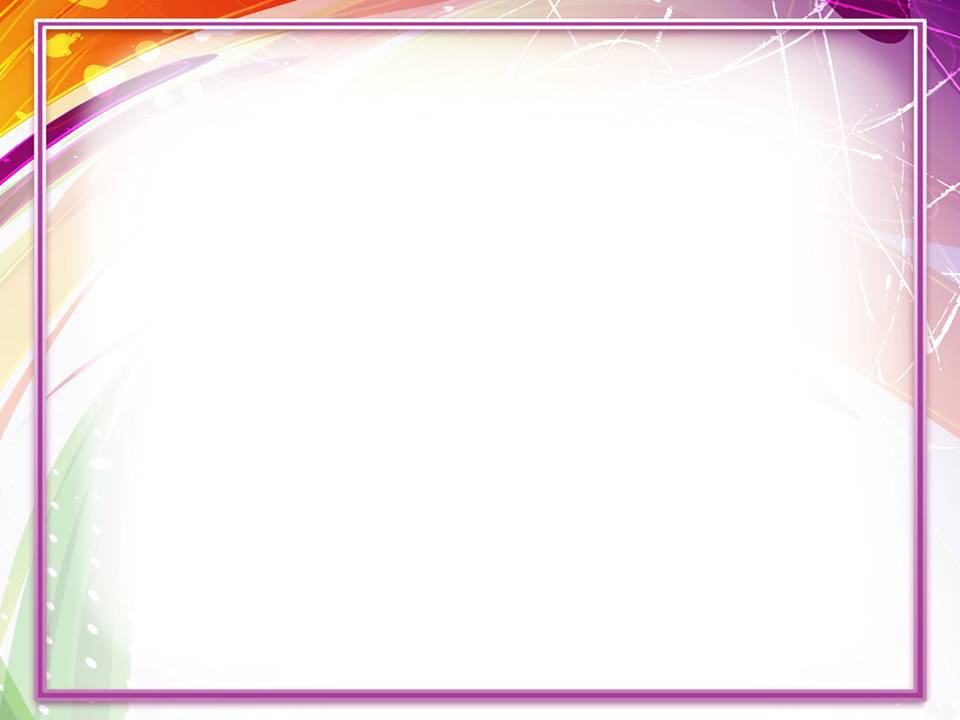 Естественные.
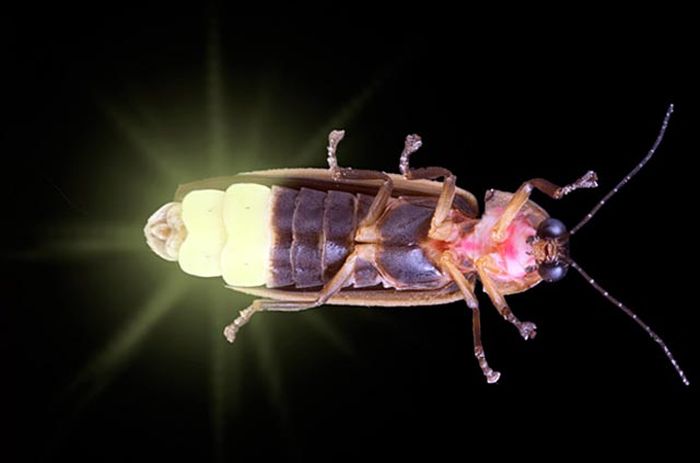 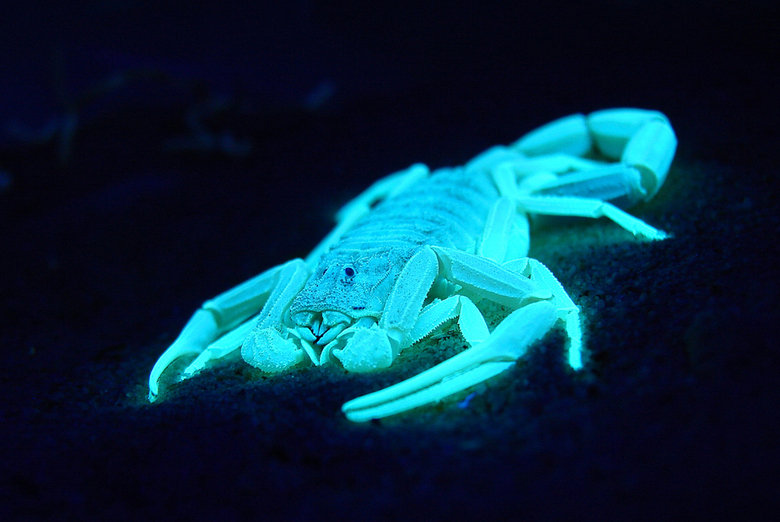 Биолюминесценция –
способность живых 
организмов светиться.
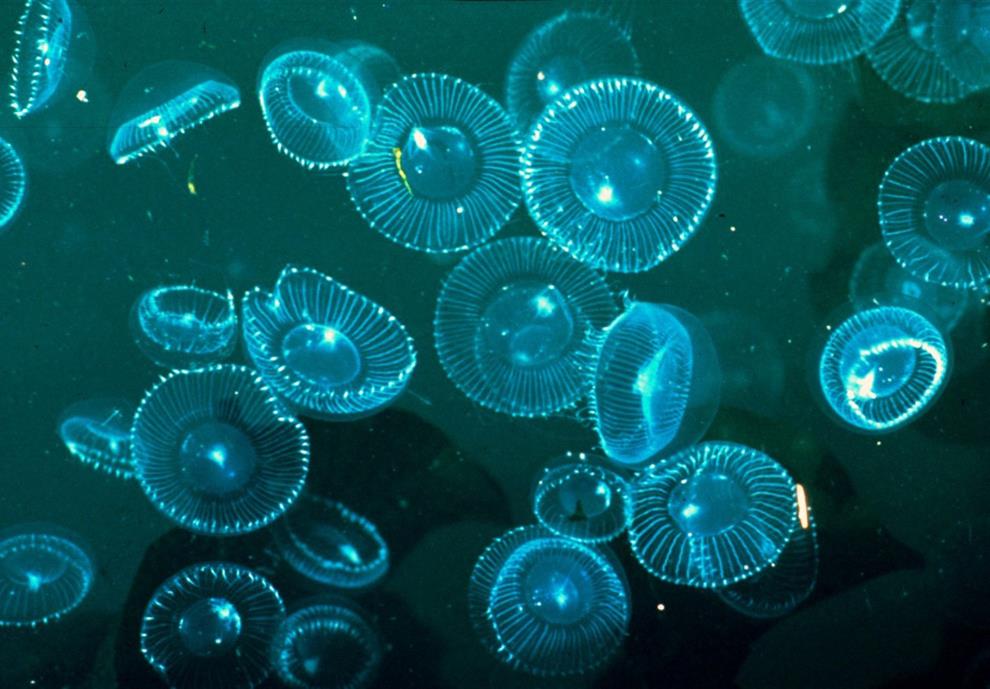 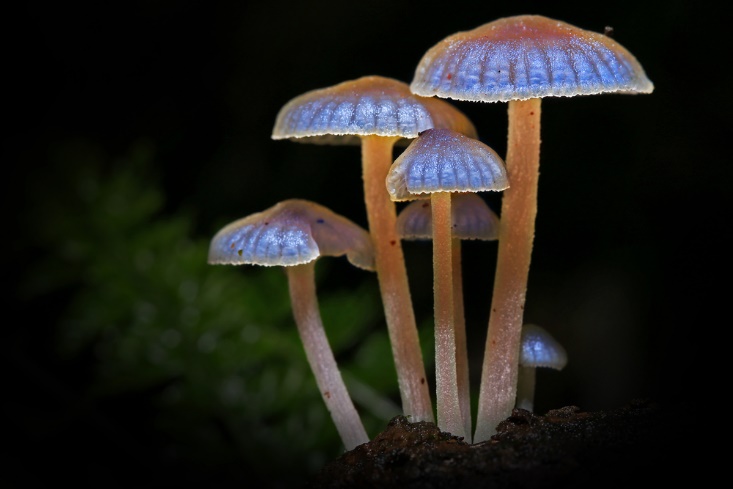 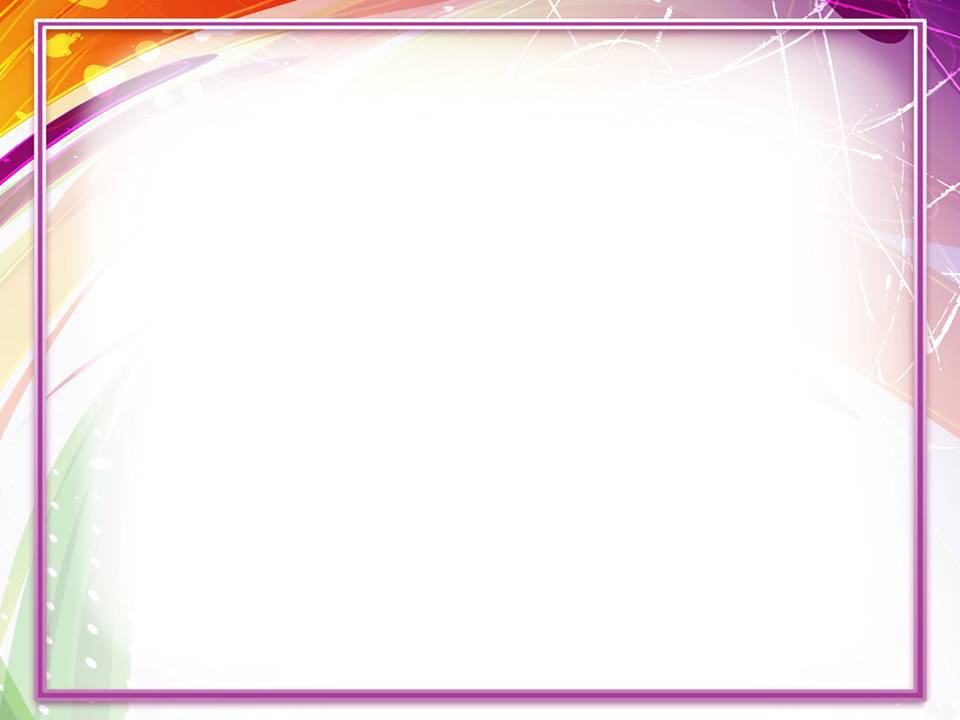 Искусственные.
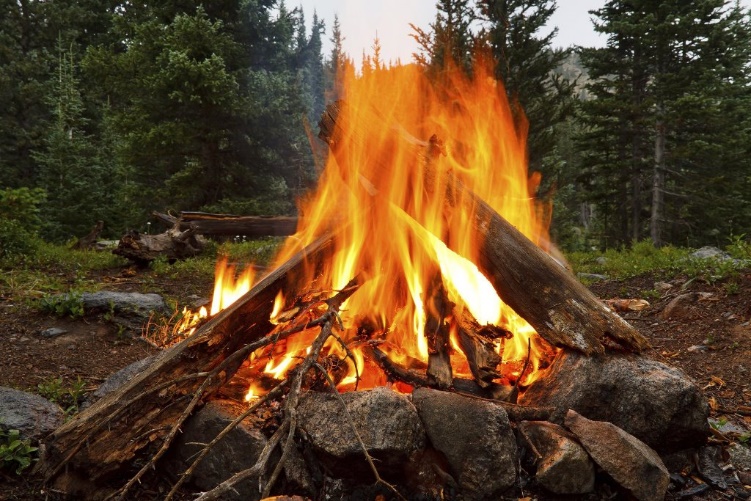 Огонь – впервые добыли первобытные люди, спасаясь от холода, темноты и диких животных.
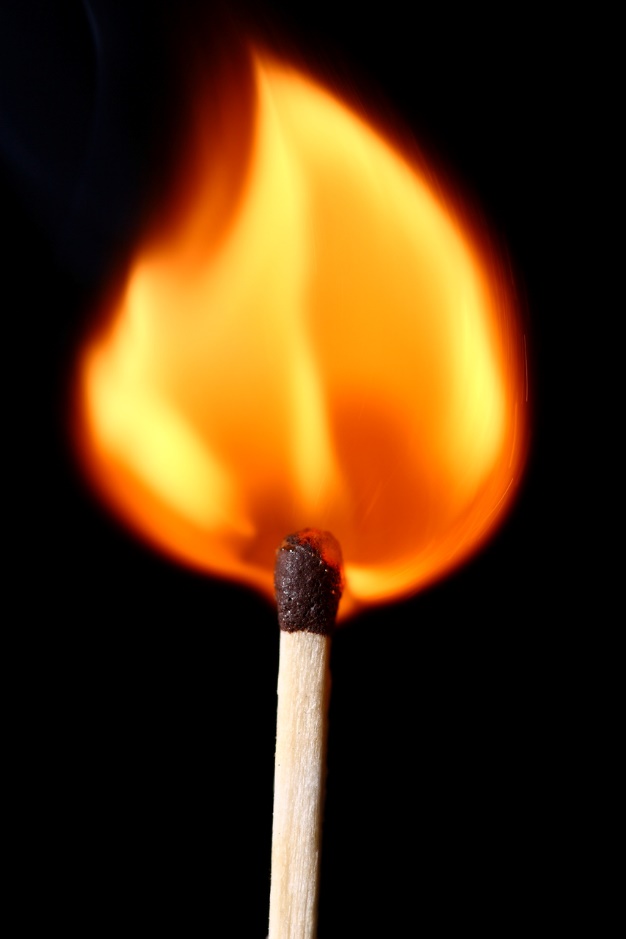 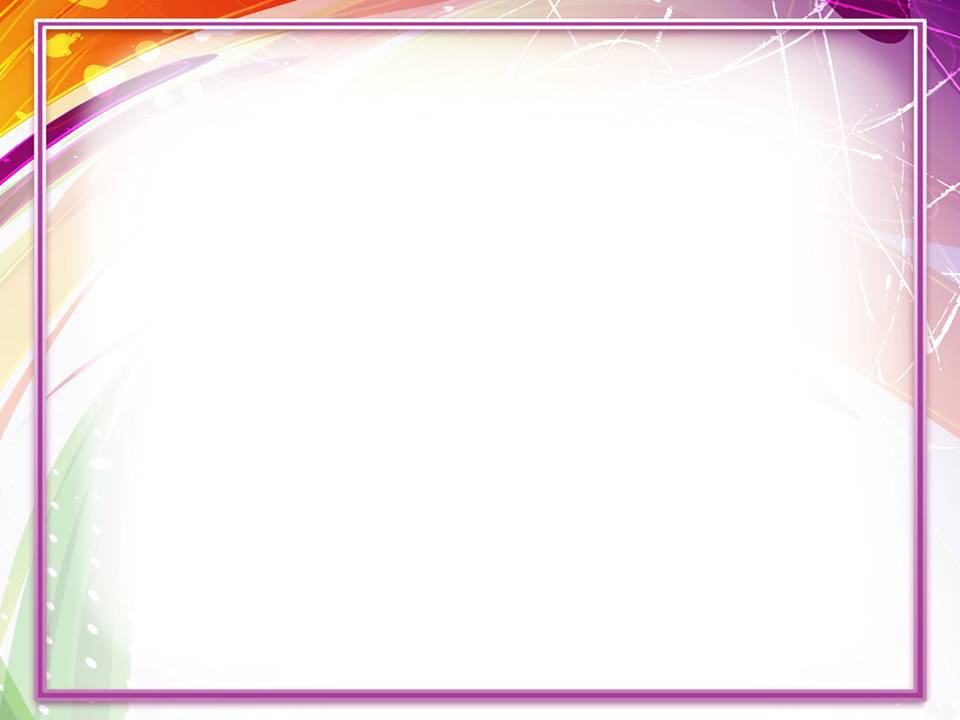 Искусственные.
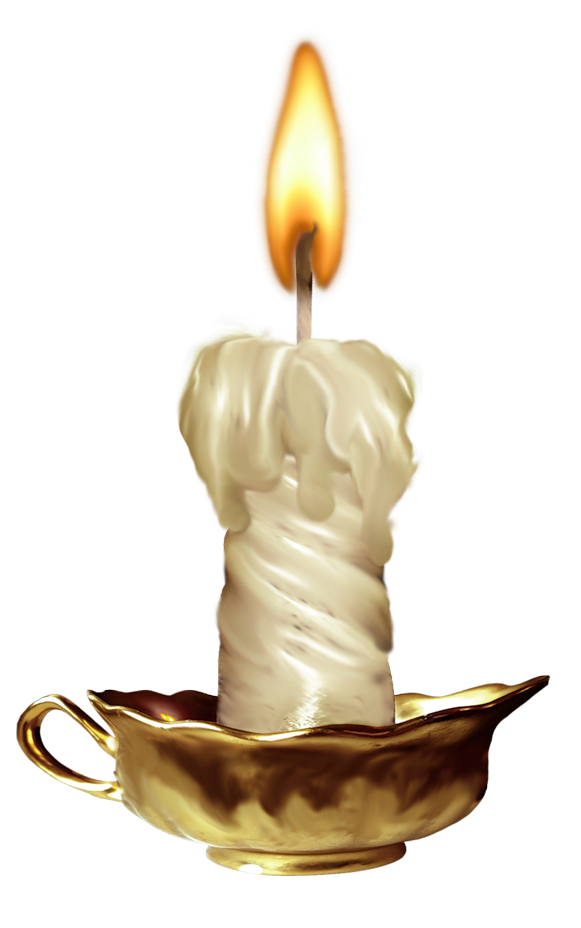 Свечи использовали для освещения домов.
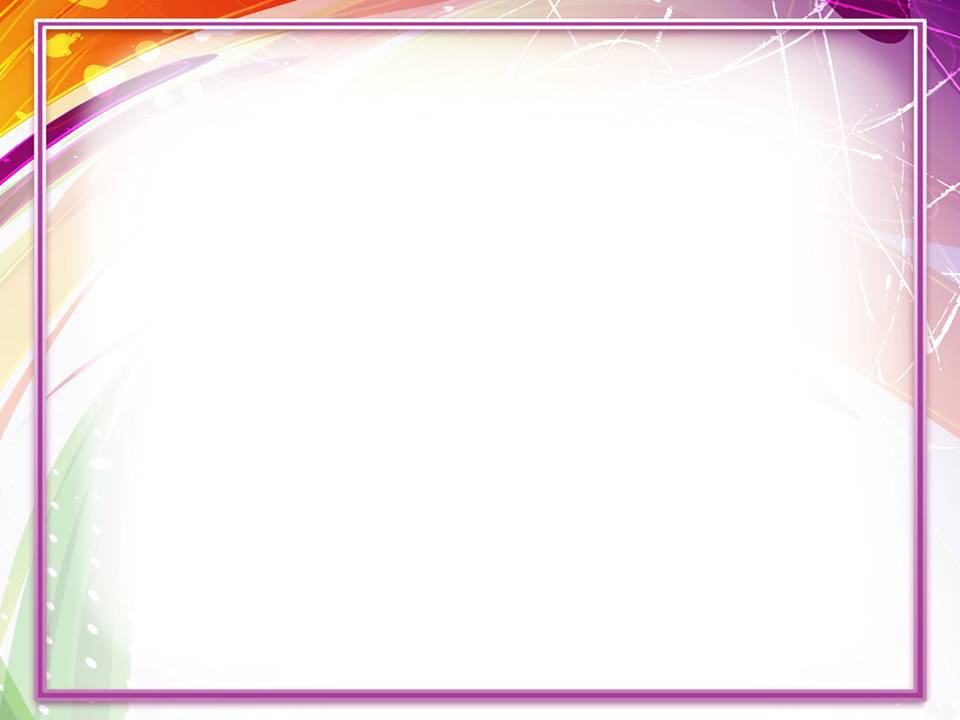 Искусственные.
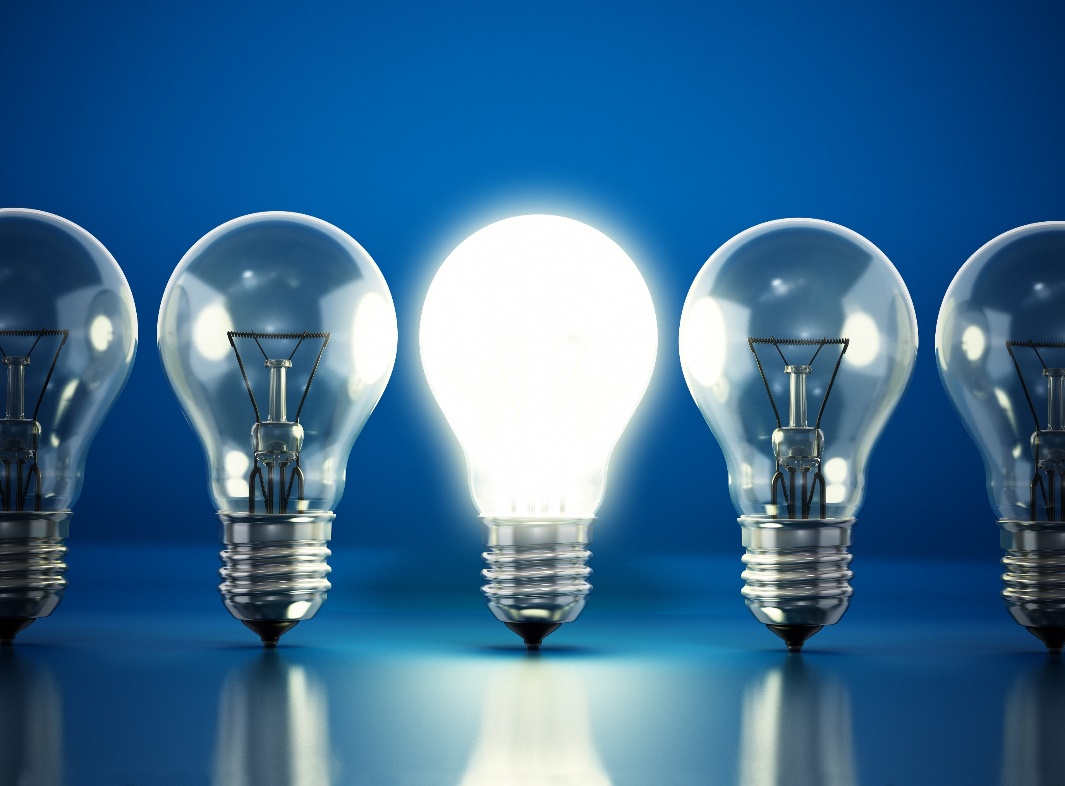 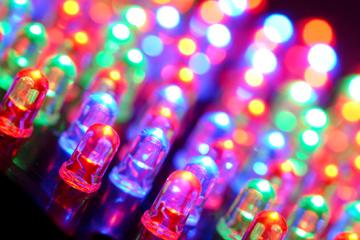 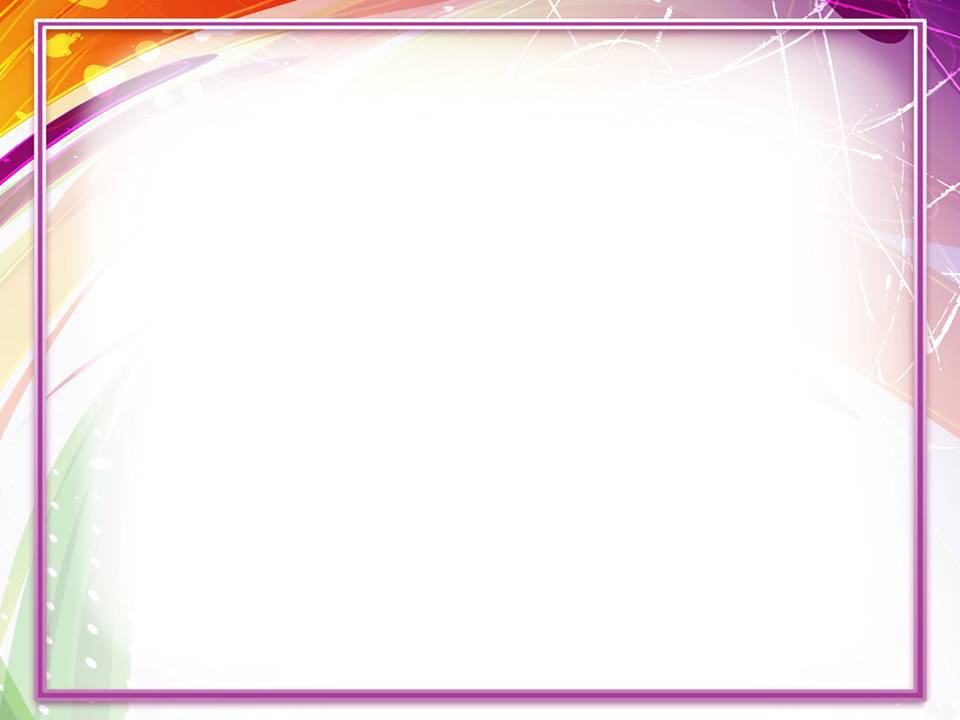 Искусственные.
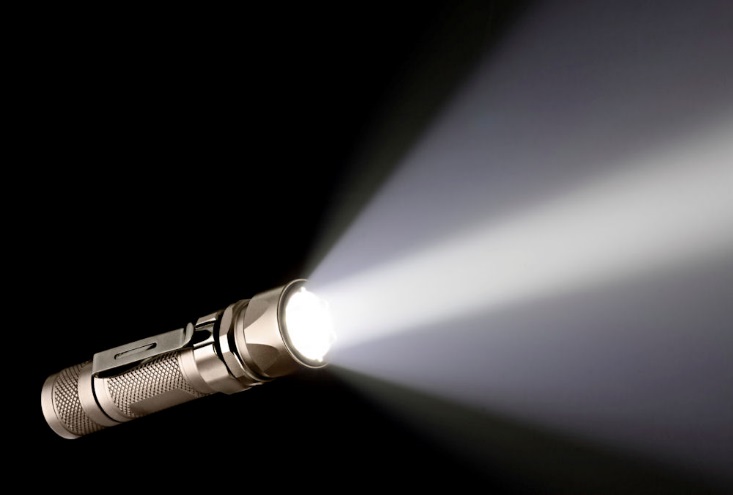 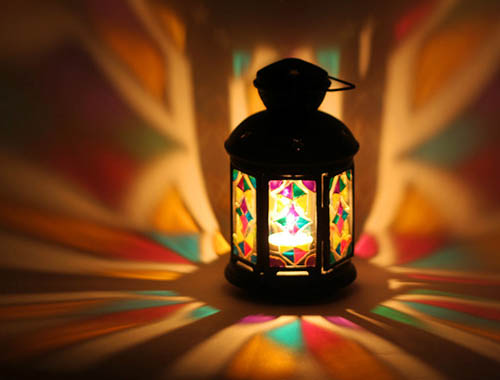 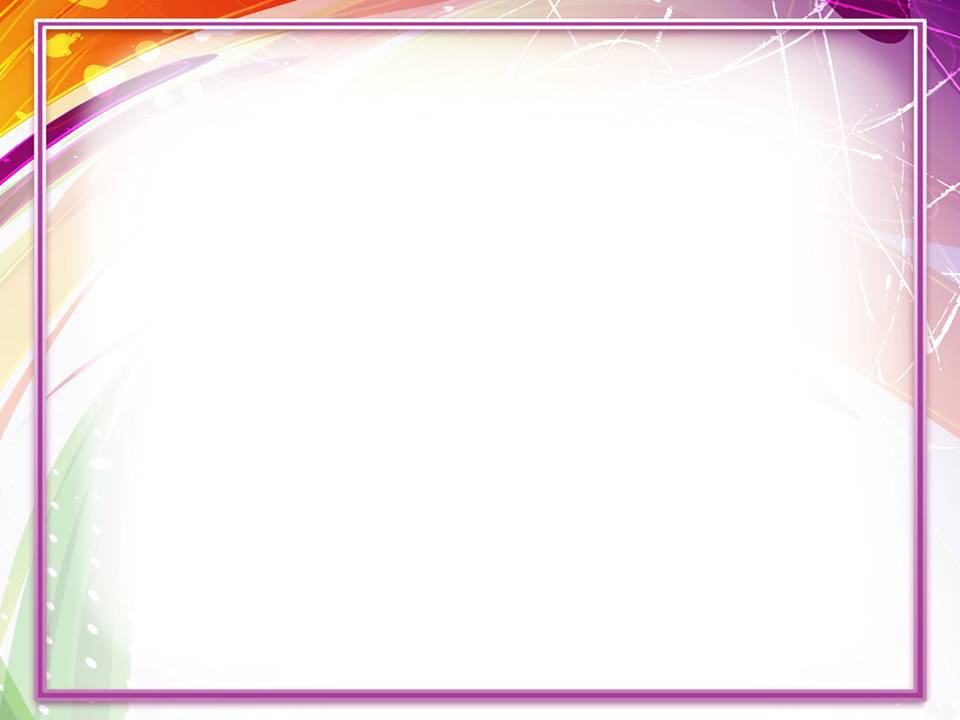 Искусственные.
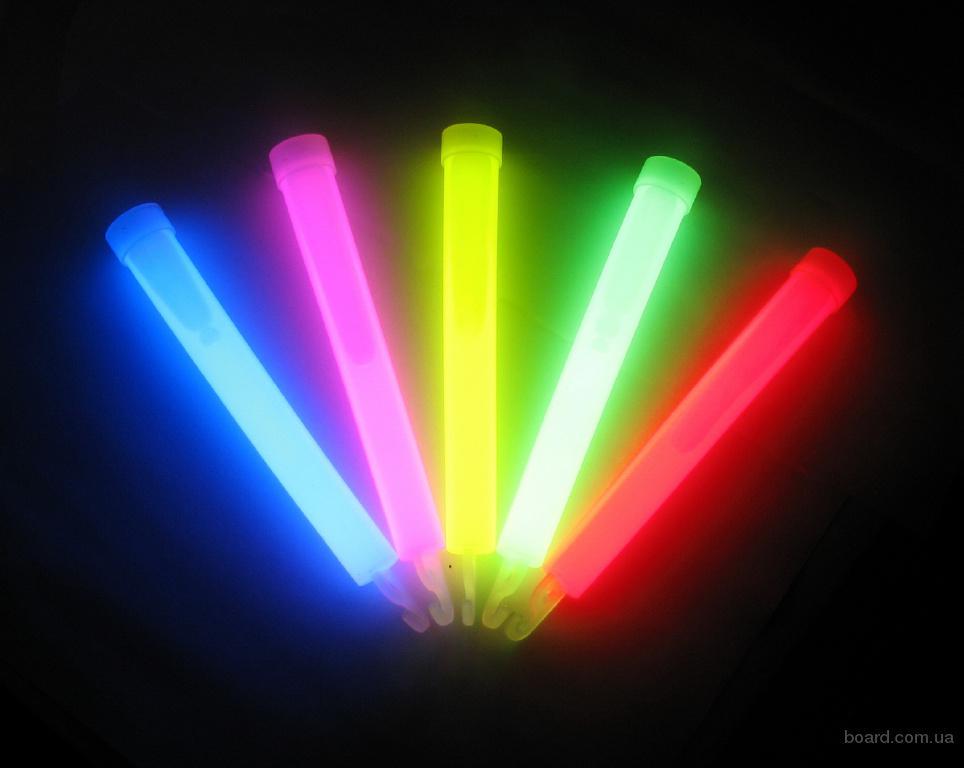 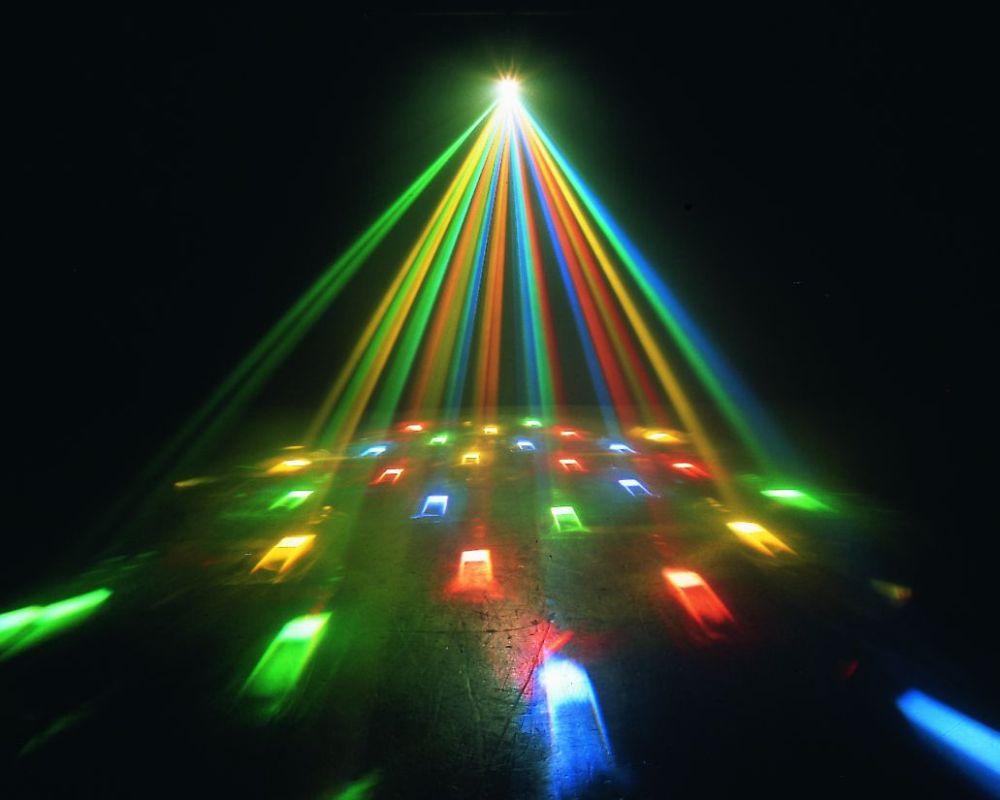 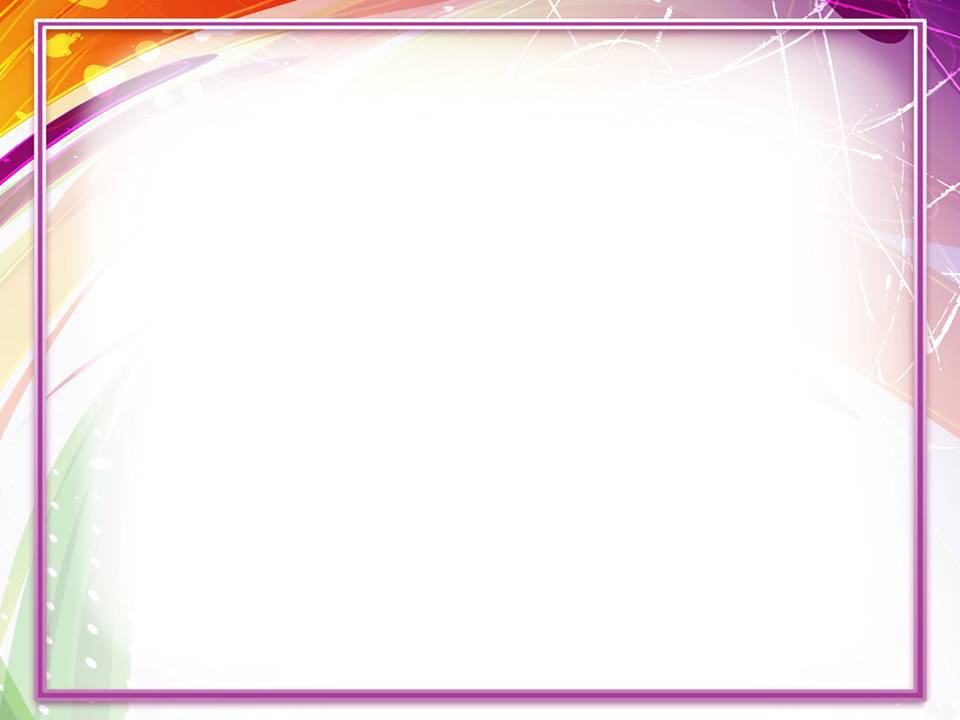 Искусственные.
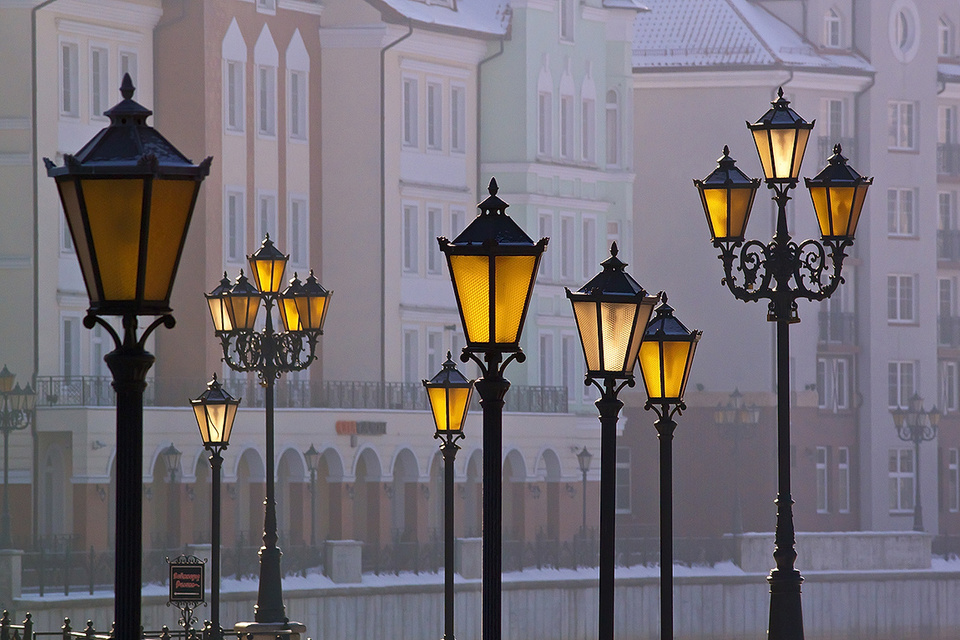 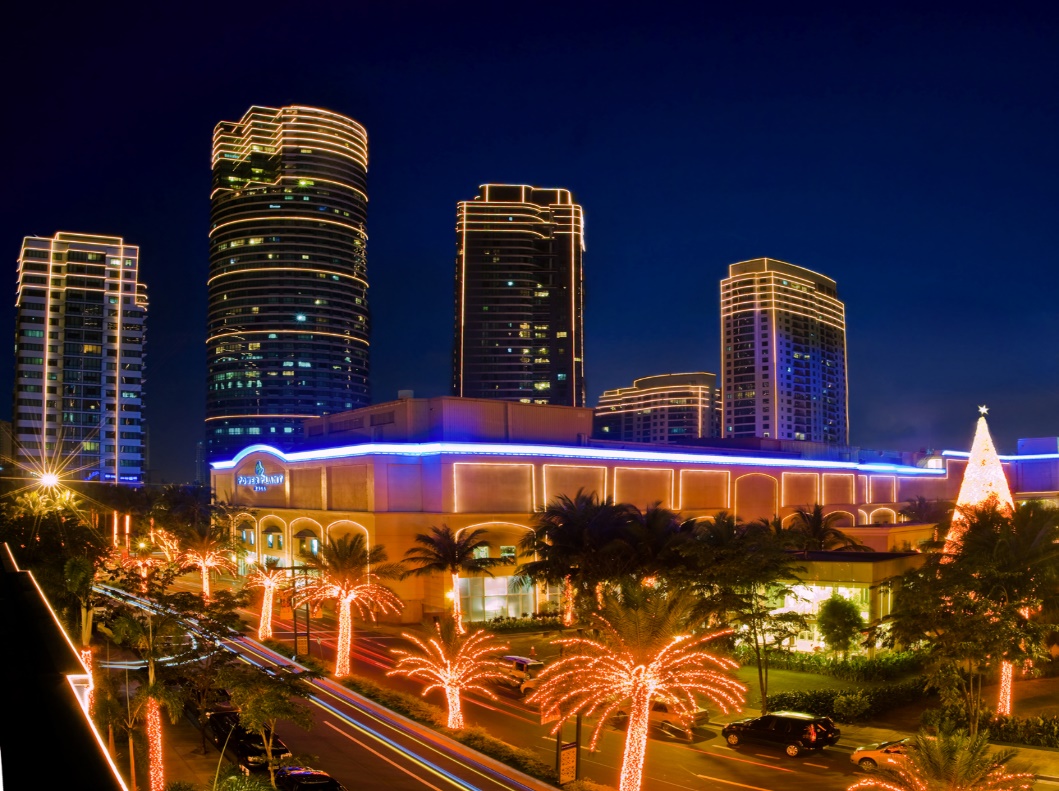 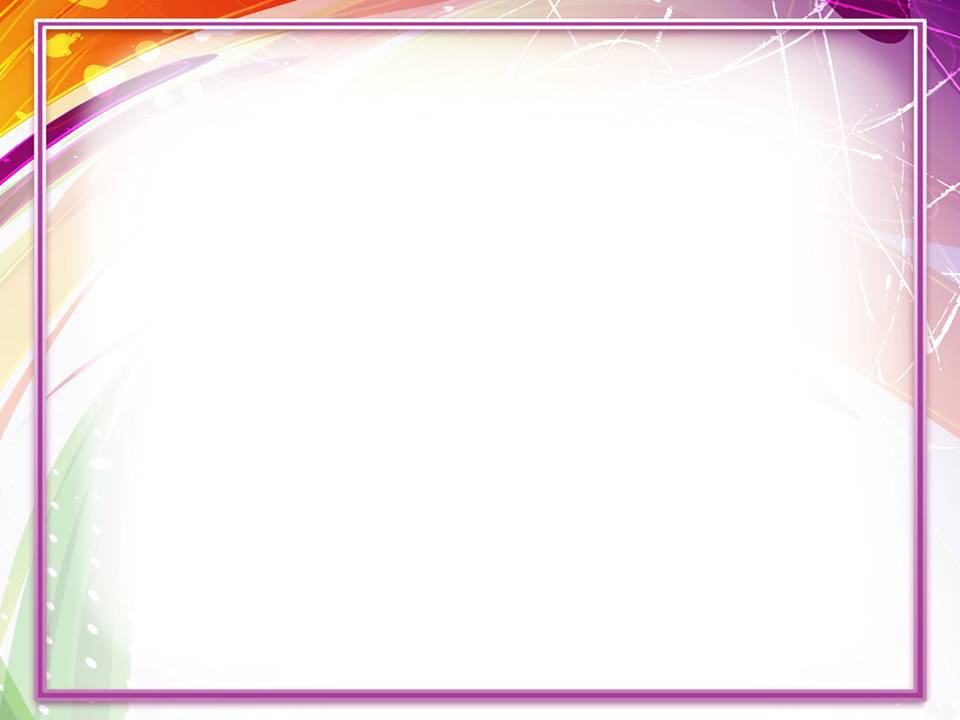 Источники света.
Свет – это видимое излучение.
Источники света мы видим потому, что создаваемое 
ими излучение попадает к нам в глаза.
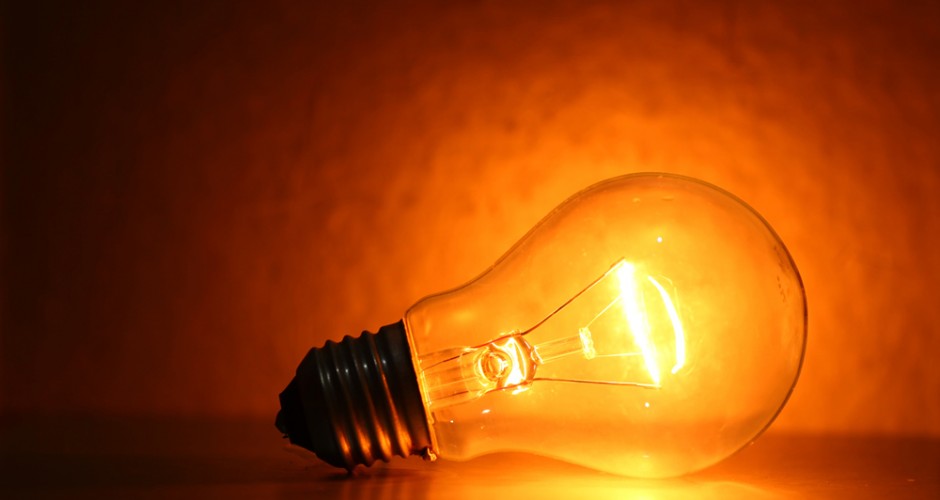